IFIC Forum kinderopvang
11 januari 2022
inhoud
Wat is IFIC?
Voorafnames op IFIC: kinderbegeleiders
Subsidiëring
Meer info
Vragen
2
Uitrol IFIC en voorafnames IFIC - VVSG-webinar 2 december 2021
1
Wat is IFIC?
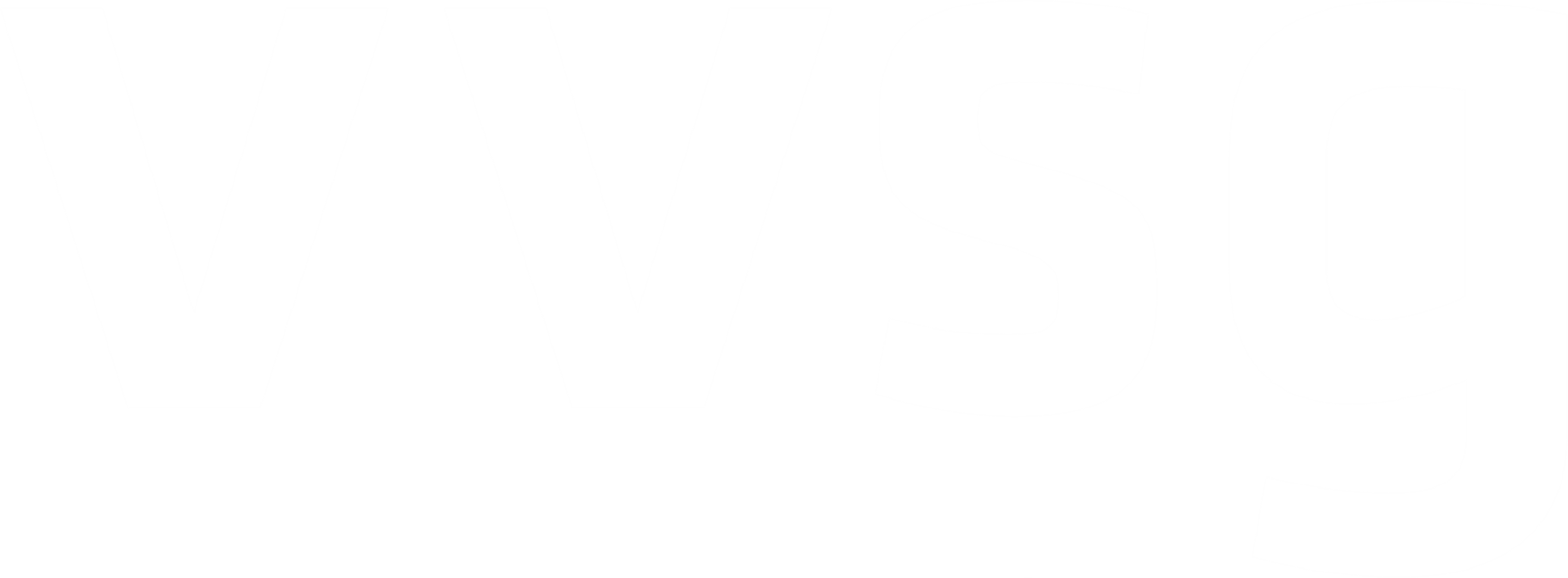 3
IFIC-presentatie voor personeelsvergaderingen
Wat is IFIC?
Een nieuwe functieclassificatie
Functies worden beschreven: wat moet je doen en wat moet je kennen en kunnen?

Functies worden ingedeeld in categorieën

Elke functie krijgt een loonschaal 

Nadruk ligt op wat je moet kunnen en je verantwoordelijkheid, minder op diploma en jaren dienst
4
IFIC-presentatie voor personeelsvergaderingen
Wat is IFIC?
Voor het personeel van de zorgvoorzieningen
Publieke zorgvoorzieningen (van gemeenten / OCMW’s / OCMW-verenigingen / zorgbedrijven / intercommunales) en private zorgvoorzieningen (vzw’s,…)

Voor alle sectoren (ouderenzorg, thuiszorg, kinderopvang)

Vanaf 2023 zetten we verdere stappen richting IFIC in de kinderopvang
5
IFIC-presentatie voor personeelsvergaderingen
Wat is IFIC?
In stappen
Eerst voor de ouderenzorg (2022)

Voorafname voor kinderopvang in 2021: een eerste opstap (kinderbegeleiders groepsopvang baby’s en peuters en buitenschoolse opvang)

Verdere uitrol IFIC in de kinderopvang in 2023 bekijken
6
IFIC-presentatie voor personeelsvergaderingen
2
Voorafnames op IFIC: kinderbegeleiders
Nog géén uitrol IFIC!
Wél al voorafnames
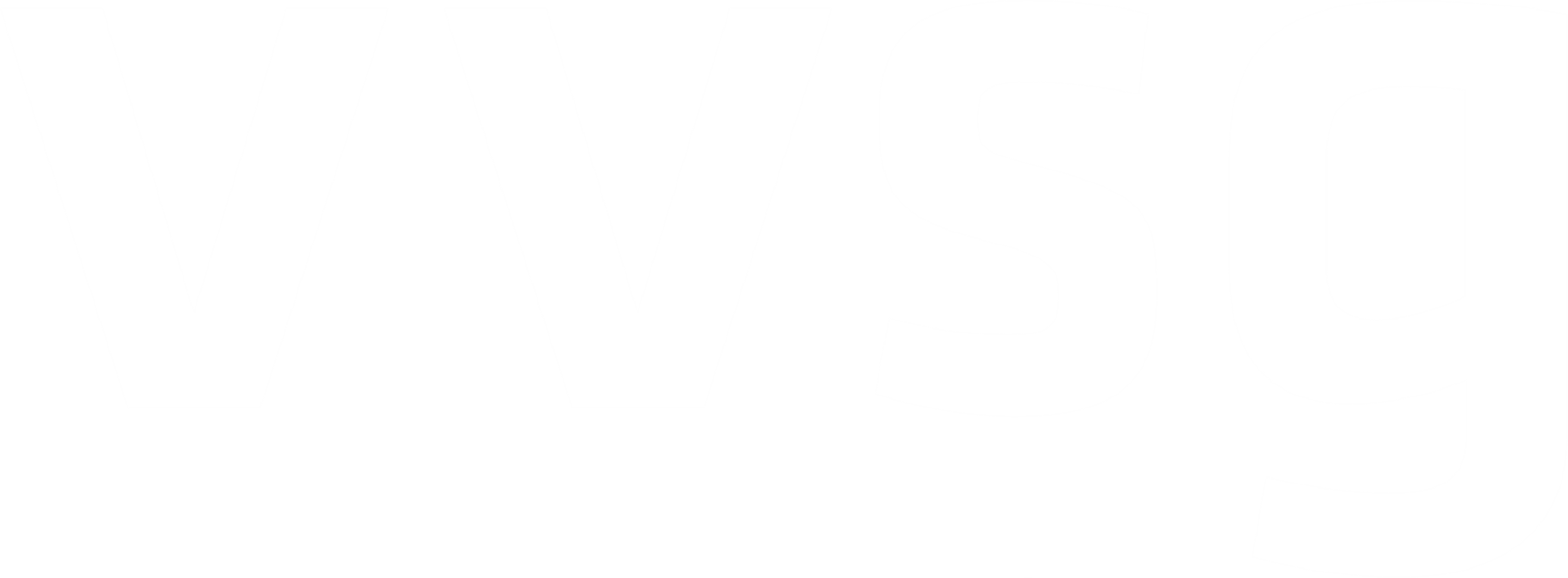 7
IFIC-presentatie voor personeelsvergaderingen
Gevolgen voorafname
Personeelslid kiest
Voorafnames 2021:
Voor kinderbegeleiders die al in dienst zijn, keuze tussen huidig barema en nieuw barema
Enkel voor kinderbegeleiders  waar het bestuur ook een C3-schaal toekent, kan nieuwe barema minder voordelig zijn

Verdere stappen richting IFIC:
Huidige keuzes hebben geen invloed op toekomstige situatie
Wie nu al in dienst is kiest tussen de nieuwe IFIC-loonschaal of het behoud van de loonschaal zoals gebruikt 2022
8
IFIC-presentatie voor personeelsvergaderingen
Kinderbegeleiders
Nieuwe loonschalen voor kinderbegeleiders
Kinderbegeleider in een erkende of vergunde opvanglocatie groepsopvang
Kinderbegeleiders (C- en D- en E-niveau) ontvangen nieuw barema:
Van 0 tot en met 18 jaar anciënniteit: IFIC-loonschaal categorie 11 
Vanaf 19 jaar anciënniteit: blijft verloning zoals op de C2-schaal

Voor huidige personeelsleden: met terugwerkende kracht tot 1 juli 2021
Voor nieuwe personeelsleden: vanaf datum indiensttreding

ALLE personeelsleden kregen al een verhoging van de eindejaarstoelage met 1,1% van het jaarsalaris (de verhoging blijft in 2021, 2022 en volgende jaren).
9
IFIC-presentatie voor personeelsvergaderingen
Kinderbegeleiders
Nieuwe loonschalen voor kinderbegeleiders
Nieuw barema: gebaseerd op IFIC categorie 11
Zelfde als oud barema C2
10
IFIC-presentatie voor personeelsvergaderingen
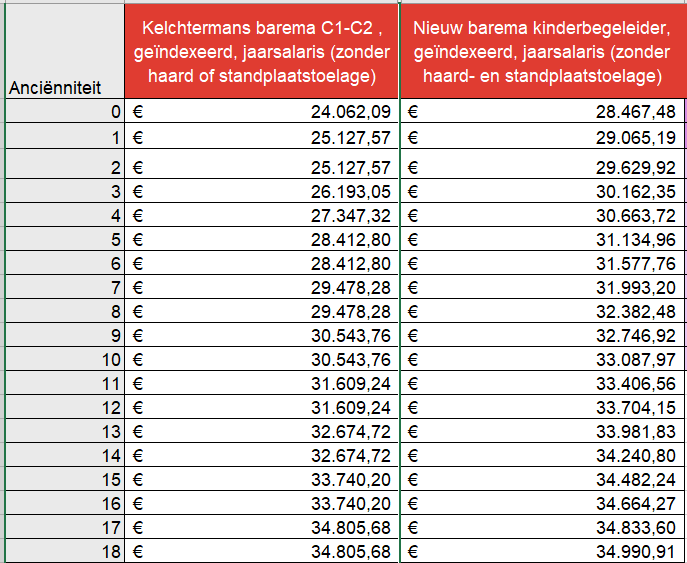 Maak zelf de vergelijking! Excel op de IFIC-pagina


Tot en met 18 jaar => verhoging




Hier komt bij de laagste lonen nog een haard- of standplaatstoelage bovenop
Dit is het jaarsalaris aan indexcijfer 1,7758 (oktober 2021)
11
IFIC-presentatie voor personeelsvergaderingen
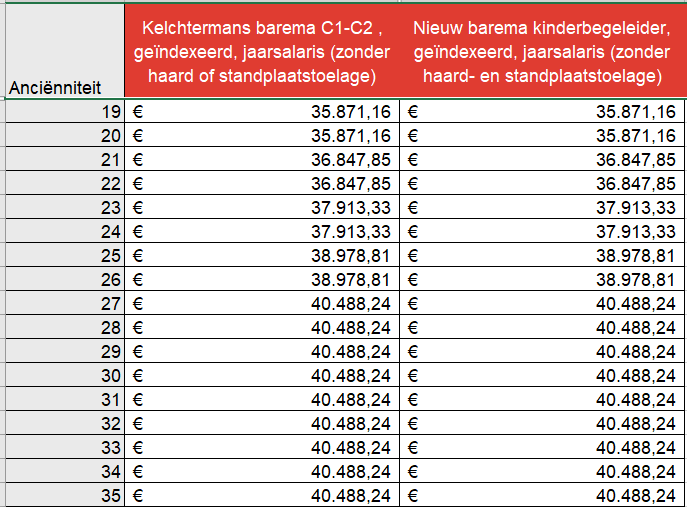 Maak zelf de vergelijking! Excel op de IFIC-pagina


Vanaf 19 jaar => hetzelfde als C2
Verloning op D-niveau of E-niveau: nieuwe barema is een verhoging in elk anciënniteitsjaar




Dit is het jaarsalaris aan indexcijfer 1,7758 (oktober 2021)
12
IFIC-presentatie voor personeelsvergaderingen
Kinderbegeleiders
Stappenplan
Het betreft een nieuw barema voor sommige functies, maar nog geen officiële IFIC-loonschaal
Geen nieuwe functiewijzing zoals in ouderenzorg
Geen beroepsmogelijkhedenr

Huidige personeelsleden die van de voorafnames kunnen genieten ontvangen loon volgens het nieuwe barema:
Uitbetaling ten vroegste op 1 januari 2022
Uitbetaling ten laatste op hetzelfde moment als het personeel van de ouderenzorg
Steeds met terugwerkende kracht naar 1/07/2021 

Nieuwe personeelsleden in dienst vanaf 1 januari 2022 die van de voorafnames kunnen genieten ontvangen nieuwe barema
13
IFIC-presentatie voor personeelsvergaderingen
3.
Subsidiëring
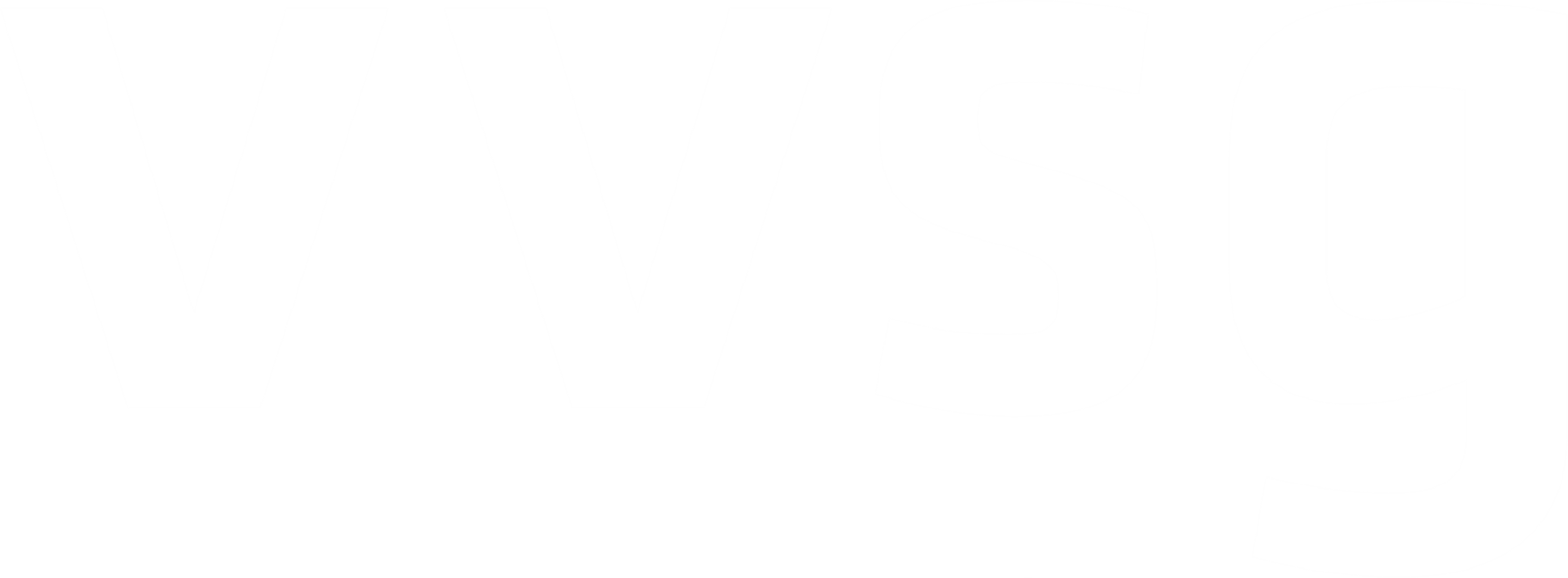 14
IFIC-presentatie voor personeelsvergaderingen
Subsidiëring
Welke subsidies worden hiervoor gegeven?
! Opgelet, BVR moet nog volgen. Bedragen onder voorbehoud van eventuele wijzigingen
15
IFIC-presentatie voor personeelsvergaderingen
4
Meer info
Dossier: IFIC (vvsg.be)

Excel om de barema’s te vergelijken
Powerpoint kinderopvang
FAQ


Vragen?
Info@vvsg.be 
Kennisgroep Personeelsbeleid
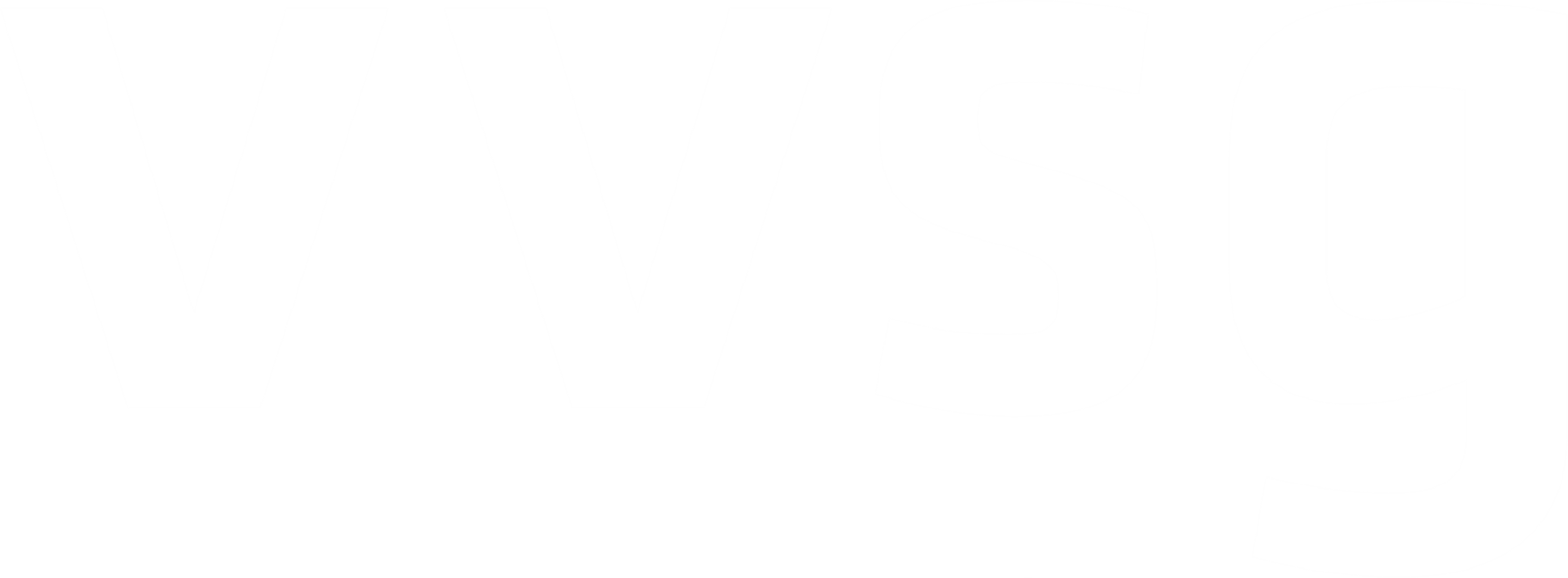 16
IFIC-presentatie voor personeelsvergaderingen
4
Meer info
Pedagogisch coaches?

Info buitenschoolse opvang

Info groepsopvang baby’s en peuters


volgende online vragenuur op dinsdag 18 jan 11u tot 12u30(link is external) met o.m. een uitwisseling over de rol van een pedagogisch coach
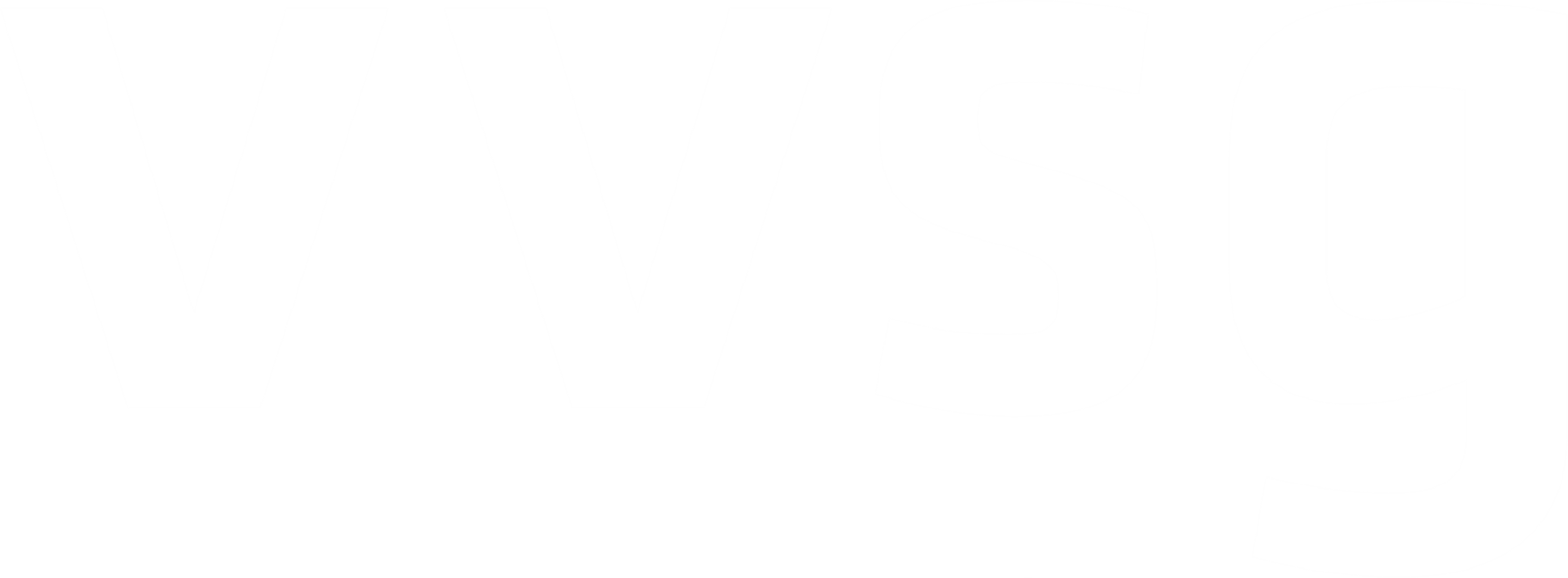 17
IFIC-presentatie voor personeelsvergaderingen